Dbœqb I mvd‡j¨i 10 eQi(2008-2018)

D‡jøL‡hvM¨ wKQz Dbœqb Kvh©µ‡gi Qwe
cve©Z¨ †Rjv cwil`, LvMovQwo |
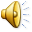 ‡Rjv cwil` nwU©KvjPvi cvK© SzjšÍ †mZz
`xwNbvjv D`jevMvb D”P we`¨vjq
Pviv weZiY
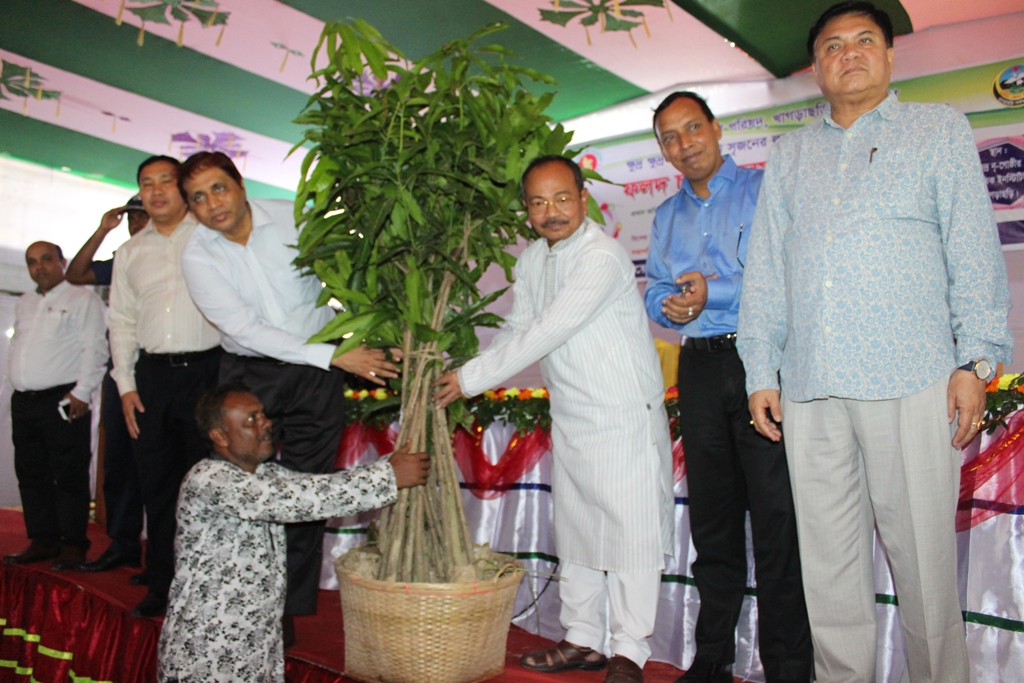 K„Ẳ †gvnb wÎcyiv QvÎevm
wkÿve„wË weZiY
AvZœ-Kg©ms¯’v‡bi j‡ÿ¨ †mjvB †gwkb weZiY
cvbQwo ZvivebQov †mP †Wg
LvMovQwo Rymvm feb
j¨vcUc weZiY
Wv‡qwi weZiY
wÎcyiv msm` feb
fvmgvb gvby‡li gv‡S K¤^j weZiY
`xwNbvjv RvgZwj ZzB`yQov †mZz
jwÿQwo gq~iwLj †mZz
wgwjwbqvg fvB‡evbQov D”P we`¨vjq
gvD‡›UBb evBK cÖwZ‡hvwMZvq(2017) †iwms mvB‡Kj weZiY
wm›`yKQwo D”P we`¨vjq †nv‡÷j
`xwNbvjv nvwmbmbcyi Zviveywbqv †ivW
cvbQwo †jvMvs evRvi gmwR`
fvB‡evbQov K„wl cb¨ msMÖn †K›`ª
ivgMo †mP †Wªb
dzUej jxM
gvwUiv½v kvwšÍcyi D”P we`¨vjq
mvs¯‹„wZK Abyôvb
‡Rjv cwil` nwU©KvjPvi cvK©
‰emy,mvsMÖvB,weSz I evsjv beel© D`&hvcb
¸YxRb msea©bv
ab¨ev`